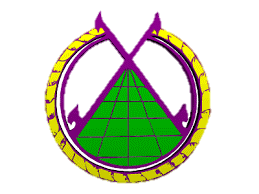 รายงานผลการปฏิบัติงาน(SAR)
ปีการศึกษา  2563

นายพัทธนัย  อวิรุทธพาณิชย์
ตำแหน่ง  ครู  
กลุ่มสาระการเรียนรู้คณิตศาสตร์
ชื่อ  นายพัทธนัย    นามสกุล  อวิรุทธพาณิชย์
 ตำแหน่ง  ครู  วิทยฐานะ  ครูชำนาญการ  โรงเรียนนาเชือกพิทยาสรรค์  อำเภอนาเชือก 
                 จังหวัดมหาสารคาม  สังกัดสำนักงานเขตพื้นที่การศึกษามัธยมศึกษามหาสารคาม  
 เกิด  วันที่  27  เดือนมิถุนายน   2509  อายุ  54  ปี
 เริ่มรับราชการ เมื่อวันที่  23  เดือน มิถุนายน  พ.ศ. 2532  
  ตำแหน่ง อาจารย์ 1 ระดับ 3  ปฏิบัติราชการมาแล้วเป็นระยะเวลา  32  ปี   เดือน 
ที่อยู่ปัจจุบัน  บ้านเลขที่  75  หมู่  11  ตำบลปอพาน  อำเภอนาเชือก  จังหวัดมหาสารคาม      
     เบอร์โทร  0615818582
  การศึกษา   พ.ศ.  2531 ครุศาสตรบัณฑิต  (ค.บ.)  สาขาคณิตศาสตร์			     วิทยาลัยครูบุรีรัมย์
	     พ.ศ.  2542  การศึกษามหาบัณฑิต  (กศ.ม.) สาขาการมัธยมศึกษา
                  (การสอนคณิตศาสตร์)  มหาวิทยาลัยศรีนครินทรวิโรฒ ประสานมิตร
.
แสดงจำนวนวันลา ประจำปีการศึกษา  2563  (1 ตุลาคม  2563 – 31 มีนาคม 2564)
.
ข้อมูลการปฏิบัติหน้าที่
             ปฏิบัติการสอนตลอดปีการศึกษา   ภาคเรียนที่  2  ปีการศึกษา 2563
 กิจกรรมพัฒนาผู้เรียน ที่ปฏิบัติการพัฒนาผู้เรียนตลอดภาคเรียนที่ 2 ปีการศึกษา 2563
.
งานปฏิบัติหน้าที่ครูที่ปรึกษา
งานพิเศษ ในโรงเรียน  ได้แก่
 หัวหน้างานยาเสพติด
 งานระเบียบวินัย
.
จัดทำแผนการจัดการเรียนรู้     ดังนี้
.
.
.
.
. ข้าพเจ้า นายพัทธนัย  อวิรุทธพาณิชย์  อายุ  54 ปี อายุราชการ  32 ปี  
   วุฒิการศึกษา  ปริญญาตรี   (คณิตศาสตร์)  ปริญญาโท (การมัธยมศึกษา สาขาการสอนคณิตศาสตร์)
2. ปัจจุบันเป็นข้าราชการ  อันดับ คศ. 2   ตำแหน่งเลขที่              ขั้น             บาท
    อาศัยเบิกอัตราเงินเดือน อันดับ  คศ. 2    ขั้น           บาท   เกษียณอายุ      เลขประจำตัวประชาชน  3-4407-00165-4-37